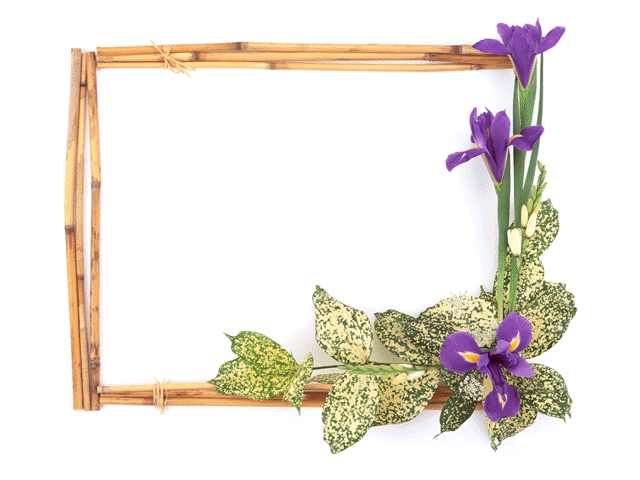 LỚP 1D 
CHÀO MỪNG QUÝ CÔ GIÁO VỀ DỰ GIỜ 

Môn :Toán lớp 1
Bài: Mấy và mấy ( Tiết 2) 
GV: Phạm Thị Hiền
Thứ 6 ngày 8 tháng 12 năm 2017
Khởi động
Trò chơi 
 “Ai là người may mắn”
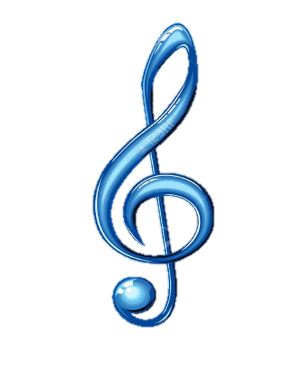 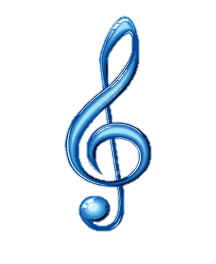 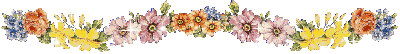 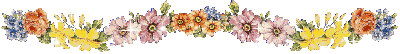 BẢO ANH
THẢO NHI
TH.NHÂN
NG. THIỆN
KỲ DUYÊN
NG. DIỆP
NGỌC NHI
TH .PHÚC
SONG NHIÊN
GIA ĐẠI
TRỊNH AN
THANH TRÍ
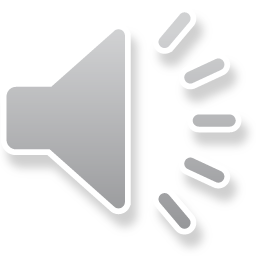 ANH HÀO
Q.VIỆT
NH. KHÁNH
M. THIỆN
BẢO HÂN
THẾ KHOA
ANH THƯ
HẠ VY
ANH HUY
HUYỀN
KH. NGÂN
TH.TRÚC
ANH KHOA
NH. HUY
BẢO DUY
BẢO UYÊN
THÀNH NHÂN
KỲ DUYÊN
THẢO NHI
NG. THIỆN
TH.NHÂN
NG. DIỆP
NGỌC NHI
TH. PHÚC
GIA ĐẠI
BẢO ANH
TRỊNH AN
THANH TRÍ
SONG NHIÊN
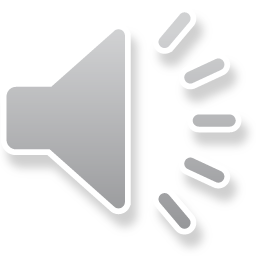 ANH KHOA
Q. VIỆT
NH. KHÁNH
M. THIỆN
BẢO HÂN
THẾ KHOA
HẠ VY
ANH THƯ
ANH HUY
HUYỀN
KH. NGÂN
TH. TRÚC
ANH HÀO
NHẬT HUY
BẢO DUY
BẢO UYÊN
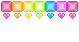 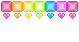 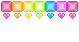 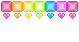 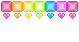 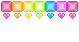 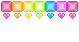 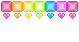 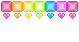 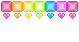 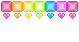 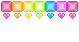 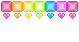 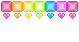 Haõy ñieàn soá vaøo oâ troáng vaø neâu caùch goäp soá
Giỏi quá ^^
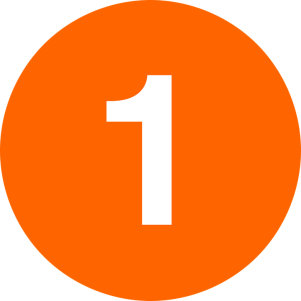 5
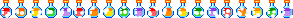 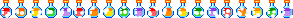 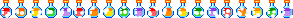 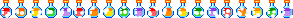 TH. NHÂN
TR. AN
THẢO NHI
NG. THIỆN
GIA ĐẠI
NG. DIỆP
NGỌC NHI
THIÊN PHÚC
BẢO ANH
ANH KHOA
THANH TRÍ
SONG NHIÊN
ANH KHOA
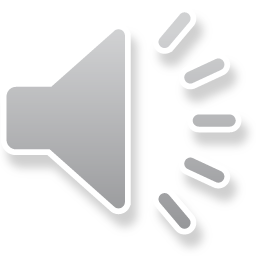 KỲ DUYÊN
Q. VIỆT
NH. KHÁNH
M. THIỆN
BẢO HÂN
THẾ KHOA
HẠ VY
ANH THƯ
ANH HUY
HUYỀN
KH. NGÂN
TH. TRÚC
ANH HÀO
NHẬT HUY
BẢO DUY
BẢO UYÊN
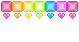 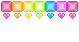 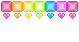 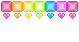 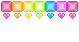 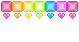 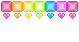 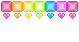 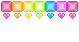 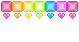 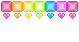 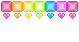 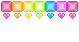 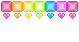 Haõy ñieàn soá vaøo oâ troáng vaø neâu caùch goäp soá
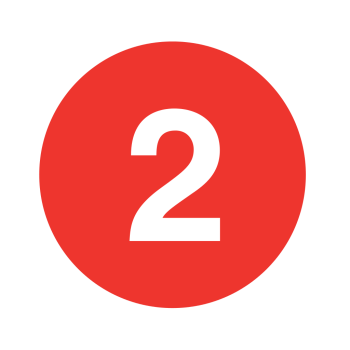 Giỏi quá ^^
9
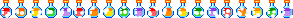 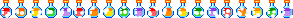 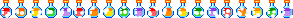 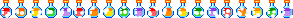 KỲ DUYÊN
TH. NHÂN
THẢO NHI
NG. THIỆN
GIA ĐẠI
NG. DIỆP
NGỌC NHI
TH. PHÚC
BẢO ANH
THANH TRÍ
SONG NHIÊN
TR. AN
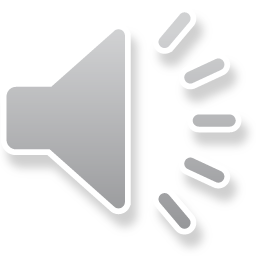 ANH KHOA
Q. VIỆT
NH. KHÁNH
M. THIỆN
BẢO HÂN
THẾ KHOA
HẠ VY
ANH THU
THANH TRÚC
ANH HUY
HUYỀN
KH. NGÂN
TH.TRÚC
BẢO DUY
ANH HÀO
NHẬT HUY
BẢO UYÊN
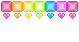 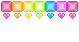 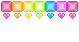 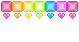 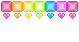 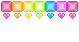 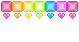 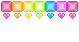 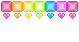 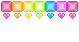 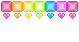 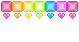 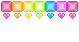 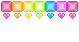 Haõy ñieàn soá vaøo oâ troáng vaø neâu caùch goäp soá
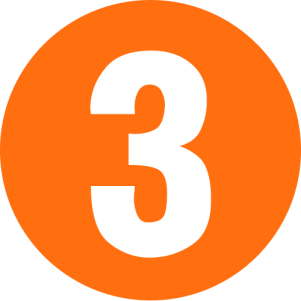 10
Giỏi quá ^^
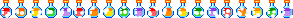 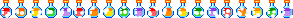 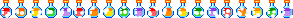 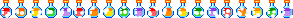 Maáy vaø maáy        (tieát 2)
Toán:
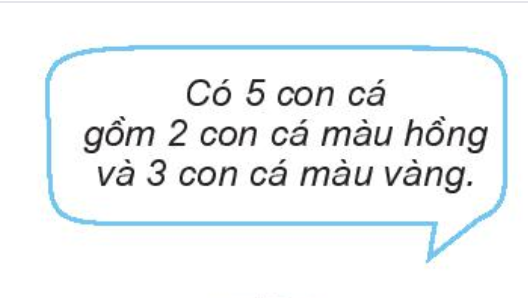 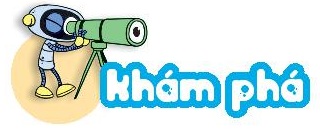 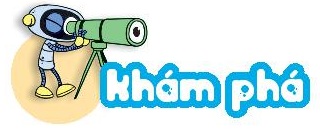 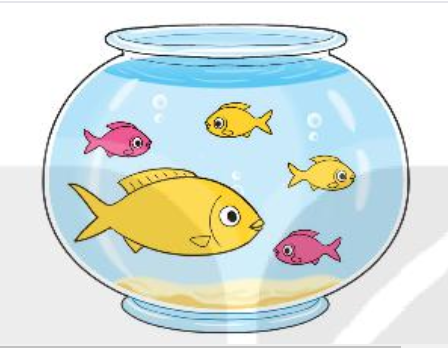 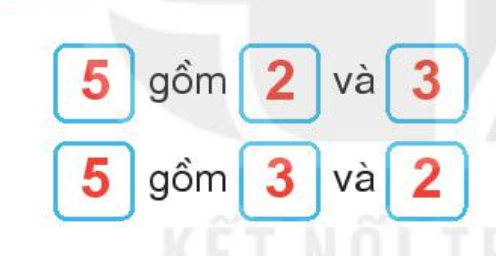 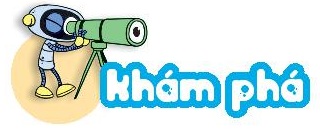 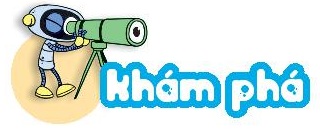 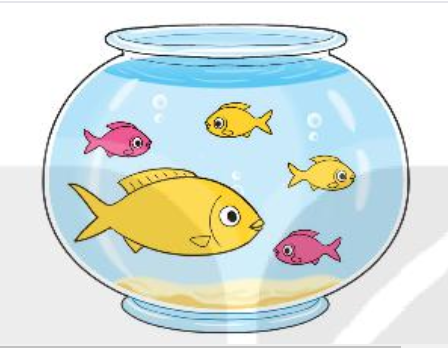 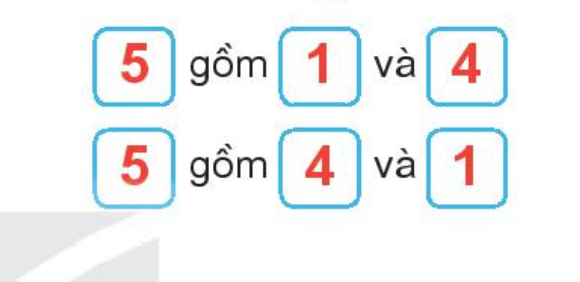 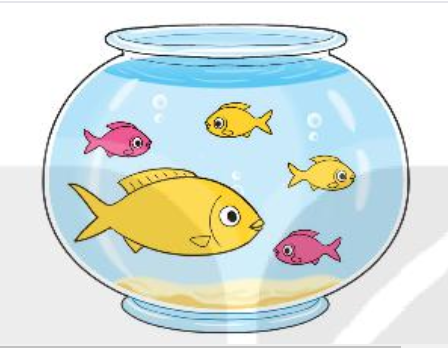 5
5
5555
5555
2
3
3
2
5555
5555
5555
5555
5
5555
5
5555
1
4
4
1
5555
5555
5555
5555
3. Luyeän taäp
1
SỐ ?
3
3
1
2
2
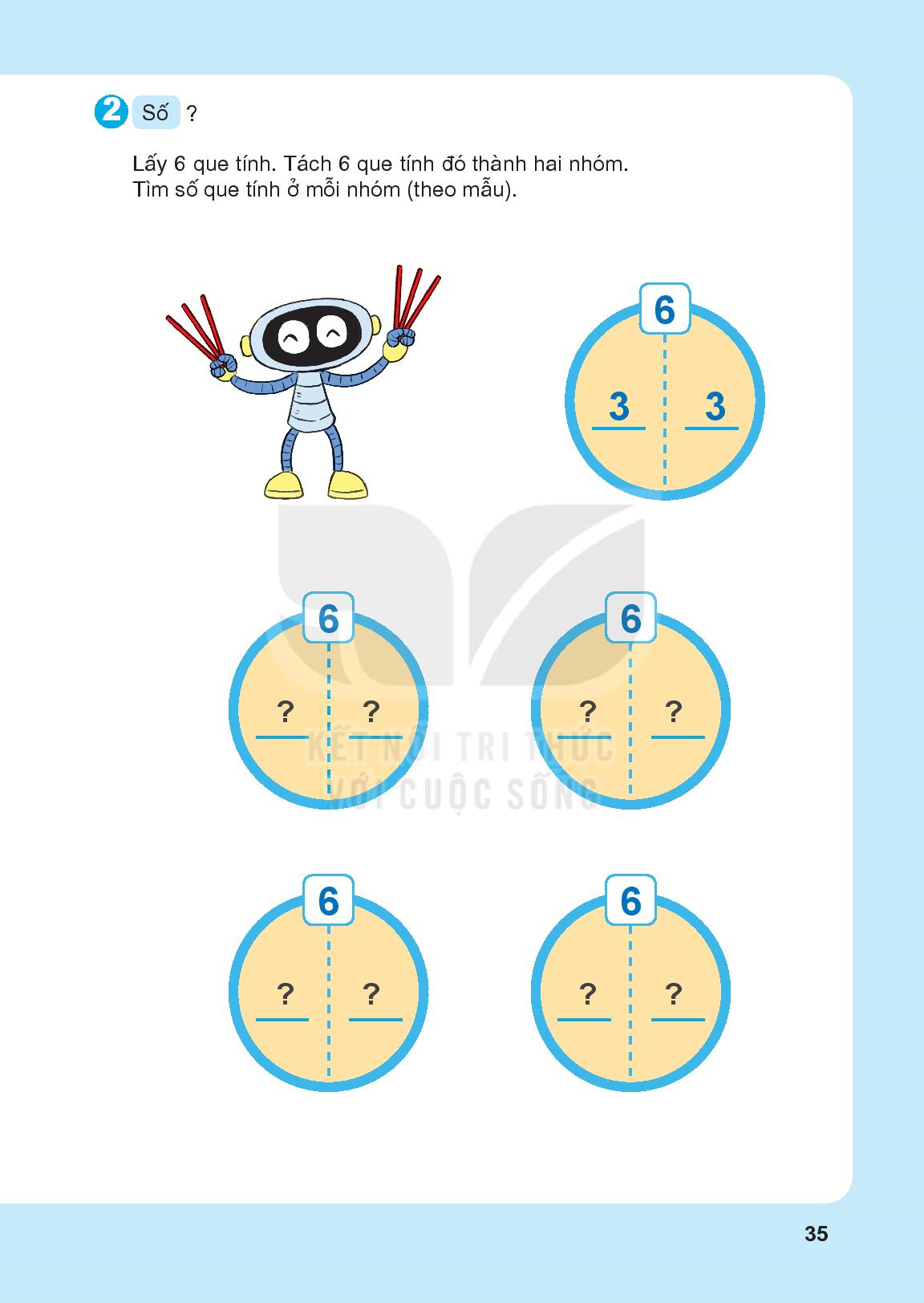 2
SỐ ?
Laáy 6 que tính. Taùch 6 que tính ñoù thaønh 2   nhoùm. Tìm soá que tính ôû moãi nhoùm (theo maãu)
2
SỐ ?
2
4
4
2
5
1
1
5
Vaän duïng
Taùch 7 que tính ra thaønh 2 nhoùm, neâu soá que tính ôû moãi nhoùm
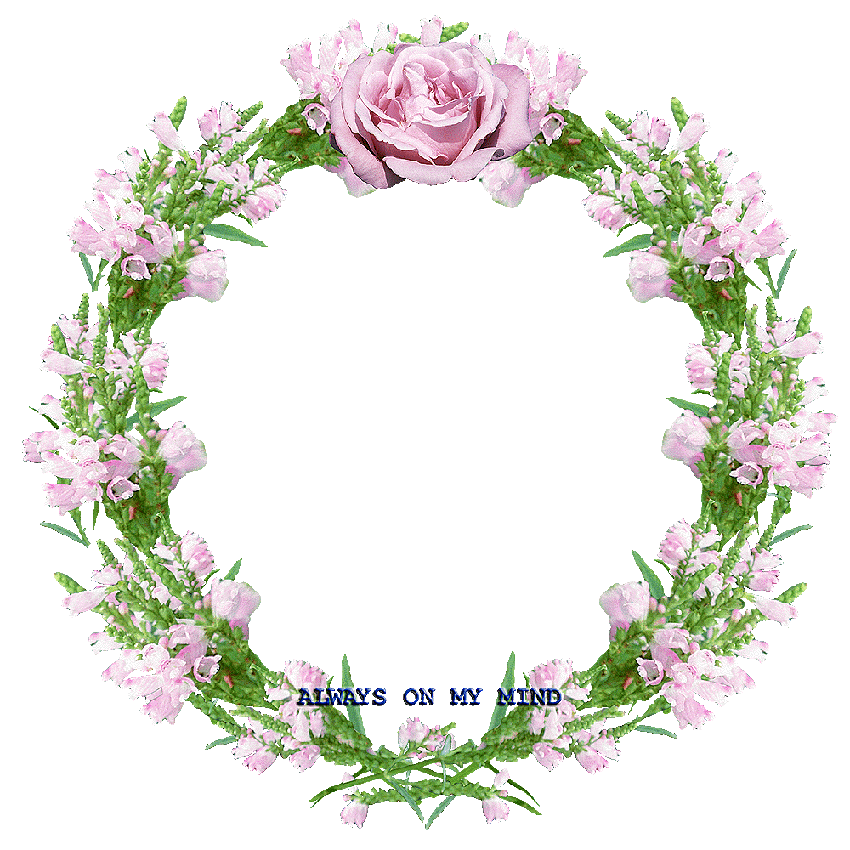 XIN CHÂN THÀNH CẢM ƠN 
QUÝ THẦY CÔ GIÁO VÀ CÁC EM